HIS HEART, OUR HANDSThe Key to Reaching Your Community for Christ
WHAT IS MINISTRY BASED EVANGELISM?
Ministry Based Evangelism is building relational bridges through ministry over which a Christian can intentionally share the Gospel of Jesus Christ.
BENEFITS OF MINISTRY BASED EVANGELISM
Identifies Prospects
Builds Witnessing Relationships
Creates Opportunities to Share the                 Gospel
Connects Your church with Your Community
Increases Visibility of Church As Caring
BENEFITS OF MINISTRY BASED EVANGELISM
Creates New Service Outlets for Members
Equips Believers to Grow in Discipleship
Reaches People Who Are Unchurched
Enables Members to Catch A Vision for Local Missions
Helps Church Communicate the Gospel in Word and Deed
“The Word Became Flesh…”					John 1:14
“People Are More Than Twice As Likely to Allow a Person to Share Their Faith When Evangelism Is Combined With Simple Acts of servanthood.”
HOW DO I GET STARTED?
The starting point for ministry based evangelism is a current community assessment
Why do a Community Assessment?
It is the standard approach organizations use to gain information about their community
Helps you gain credibility
Gives you a market study for a new church or for a new ministry
Gets team members into relationships with the community 
Tells you where people are hanging out – you need to have people hanging out there as well
Helps you decode the culture – we serve in our communities for years before we really understand the culture we are in.
Why do a Community Assessments?
If you are starting a church, it gives you a dramatic increase in the number of start up relationships.
Open doors for ministry and resources
Creates a deeper insight into the culture
It can link your church to social networks and their hubs more quickly
It can focus your community service efforts more specifically so you can serve your target audience
develops public recognition of the service character of your church
allows you to identify multiple persons of peace
VALUE OF AN ASSESSMENT
typically costs $25,000 to $30,000 to have a community assessment done.  
They are often printed up and become a policy guide for decision making in the community. 
Everyone wants a copy of it.  
It will be referenced in grants.
Sets your church up as a community leader
The most important thing. . . .
BUILDING RELATIONSHIPS
With community leaders
With people in the community
With community service organizations
With your church members/church plant team
How Long Will it Take?
It will probably take 6 months to a year.
Take the time to do it right.
Remember, it’s not about the assessment, it’s all about building relationships
You want ministries that are strong and lasting.  This assessment will become the basis for those ministries.
PUTTING TOGETHER YOUR TASK FORCE
Chairperson and Vice Chairperson
Task Force Representatives
Secretary
Prayer Group Chairperson
Interview Chairpersons – 5
Demographics Chairperson
Church Survey Chairperson
[Speaker Notes: Putting together your task force is the first order of business.  The task force will lead your congregation or organization through the community assessment process.  This group should be prayerfully selected keeping in mind they will be the cheerleaders, encouraging everyone along the way and administrators, giving instructions and making sure all the details necessary for effective community assessment are taken care of.  Also, remember that group chairpersons will be responsible for recruiting volunteers to join them and for leading the group to carry out their assignment.  You want people who are passionate about ministry in the community and who want to see God at work through the churches.
Chair Person and Vice Chair person  
Select a chair person and vice chair person.  It will be their responsibility to work with each of the group chair persons to be sure they have what they need to complete their job.  It will also be their job to keep everybody excited and motivated about the project.
Task Force Representatives
If the assessment is being done by a group of churches, you will need a representative from each church on the task force.  It will be the responsibility of these people to carry information back to their congregations, recruit needed volunteers, and get information from the church back to the task force. If an individual congregation is doing the assessment you will need representatives from the various areas of the church (men’s ministries, women’s ministries, Sunday School, outreach, etc.) in order to get good support for the project.  If the assessment is being conducted by an individual community organization you will want to include individuals from your organizational leadership team, and from churches or groups that assist you in your work.
Secretary  
The secretary will keep minutes of all the task force meetings.  This person will also be responsible for keeping track of all the data and ensuring a final report is completed of the project.  The secretary will need to recruit volunteers to assist with the work.
Prayer Group Chairperson  
A community assessment is a large project and has the potential to make such a huge difference in your church/organization and community.  You can be assured that it will only have an eternal impact if it is carried out under the leadership of the eternal God.  Prayer is the key to preparing your congregation and the community for the work God wants to do through your church or organization.  The prayer coordinator will recruit people who will pray for the project, pass on specific prayer needs, and recruit people to walk or drive through the community, praying as they go.  They will look for strengths and weaknesses in the community, possible ministry opportunities, and build relationships with those they encounter. 
Interview Group Chairpersons (5)
These groups will be responsible for coordinating the interview process with community service organizations, elected and appointed city officials, people who live in the community, business leaders, and the religious community.  The chairpersons will recruit others to help set up interviews, recruit and train volunteers who will conduct the interviews, coordinate the survey on the appointed day, and compile the results.
Demographics Group Chairperson  
This group will be responsible for gathering demographic information about the community and compiling a summary of the information.  This information is critical to understanding who lives in your community, how your community is changing, and where specific populations in need are clustered in your community.  An individual or a small group could accomplish this task.  It will help if the chairperson is familiar with demographic data.
 
Church Survey Group Chairperson  
This group is responsible for coordinating the survey of church members.  If the community assessment is being done by a group of churches the chairperson will want to recruit a representative from each church.  If the assessment is being conducted by an organization you will want to survey the members in each of the churches that assists you in your work.  This group is also responsible for collecting the surveys and compiling the results.]
PRAYER
Prayer Journeys
Prayer Support
PRAYER JOURNEYS
A community prayer journey is an intentional coordinated effort to pray for and share Jesus with every person in a chosen geographical area or cultural community.  Community prayer journeys help believers to balance the importance of prayer in preparation for witnessing, ministry, or during outreach events.
[Speaker Notes: COMMUNITY PRAYER JOURNEYING
Community Prayer Journeying is a great way to combine prayer and witness in a natural, non-intrusive way.  The creation of field teams and support teams allow for everyone to be involved in covering the community in prayer. Community Prayer Journeys are local church based and intentionally evangelistic. Many groups are already using every form of transportation to cover their communities in prayer so Community Prayer Journeys may include not only walking, but biking, driving or even rollerblading!
A Community Prayer Journey is an intentional coordinated effort to pray for and share Jesus with every person in a chosen geographical area or cultural community.  Community Prayer Journeys help believers to balance the importance of prayer in preparation for witnessing, ministry, or during outreach events. The entire geographic or cultural area must be saturated in prayer. 
God awaits our prayers to release the spiritual power that enables us to follow through on His Plan. Community Prayer Journeys draw believers closer to God and give them a vision for the lost. This intentional prayer releases God’s power and love as believers agree with His plans for an area. Community Prayer Journeys help each believer focus on their own responsibility to reach their neighborhood.
Field teams: Field teams travel into the communities for direct contact prayer with the areas they are asking God to touch. Field teams also learn to be sensitive and responsive to the divine encounters that occur during Community Prayer Journeys. A divine encounter is when the Spirit of God leads someone into the path of a believer so they can hear the gospel, be encouraged, or receive ministry. This happens in every Community Prayer Journey where field teams come into contact with people.
Field teams may walk, drive, bicycle, rollerblade, fly, or ride a subway or train. A field team that is walking may have two or three people in it. Field teams walk with heads up and eyes open. Other modes of transportation may include 2-5 people. The point is to cover the community in prayer and take advantage of divine encounters. Team members listen for the Spirit to speak to them based on what they see, hear, and smell. It is not just a devotional walk or drive, but an intentional time of intercession for others. Walking and public transportation have the advantage of increasing the potential for divine encounters. 
The teams usually do not stop in front of a home or business. As they walk or ride they pray silently or softly voice aloud a prayer based on what they see and feel. The prayers are short, specific, and powerful. Field teams can begin with the neighborhoods closest to the church. Map out the journeys so that every neighborhood in the community is covered in prayer.
Take precautions for the safety of the team. Some areas require larger field teams or should be driven through. Encourage teams in problem areas to have a cell phone with them. In some areas it may be a good idea for the coordinator to drive around the target area to check on each team every fifteen minutes. Do not avoid these areas, they need prayer. But there are tiems when the admonition to "be shrewd as serpents and harmless as doves." Matt. 10:16 (NASB), is especially important. 
Support teams: Support teams remain at the church or in homes to provide prayer support for the field teams. This allows those who cannot physically journey with the field teams to participate.  Support teams intercede on behalf of the community, the field teams, and lost people.
The support teams will pray over maps of the area. They will pray for each house, apartment and business on the streets where the field teams are journeying. Create one or more teams of 2-5 people to pray over the areas where the field teams are praying. You can get maps you’re your local visitor’s bureau.  Maps are also available from the Mapping Center for Evangelism, www.map4jesus.org.
The field teams and support teams need to decide the length of time each Prayer Journey will last. The length of time depends on many factors. Usually assign the field teams to be out for about one hour. It passes surprisingly quickly. Vary that amount of time depending on weather, geography, number of houses, and number of field teams that are walking or using other transportation. Begin at the door of the church and fan out down the streets. Send some teams out to other neighborhoods in the community. Some teams will need to drive a while, park in a safe place and walk through their assigned neighborhood.
As you are journeying through the community, be very observant.  Ask yourself the following questions?
What am I observing that is good about this community?
What am I observing that may be an opportunity for our church to meet needs or build relationships?
Who is already ministering in this community?
Are there people or organizations here that might be potential collaborators?
What opportunities for employment are here?
When you return to the church, record your observations right away.  If you wait until later, you might forget them. You might want to have a designated recorder or two on your journey so you can capture thoughts as soon as they occur.
For a more in depth study of Prayer Journeys, a free downloadable resource is available at http://www.namb.net/site/c.9qKILUOzEpH/b.743379/k.992F/Taking_Prayer_to_the_Streets.htm]
As you are journeying ask:
What am I observing that is good about this community?
What am I observing that may be an opportunity for our church to meet needs or build relationships
Who is already ministering in this community?
Are there people or organizations here that might be potential collaborators?
What opportunities for employment are here?
PRAYER SUPPORT
Teams at the church praying over maps where teams are surveying
Individuals praying at home 
Teams walking the perimeter of events
COMMUNITY INTERVIEWS
Door to Door Interviews
Group interviews
DOOR TO DOOR INTERVIEWS
Determine the agency/individuals to be interviewed
Select a date for the interviews
Recruit volunteers
set appointments
send a letter of confirmation one week before the appointment date.
SUGGESTED SCHEDULE
8:30 am		Continental breakfast
8:50		Pairing of teams and 					distribution of assignment cards
9:00		Orientation
9:30		Departure for appointments
10:00		First appointment
11:00		Second appointment
Noon		Lunch and sharing, time to 				complete written reports
INTERVIEWING COMMUNITY SERVICE ORGANIZATIONS
Yellow Pages
Local United Way
Local Library
Report of Newspaper Review Committee
COMMUNITY SERVICE ORGANIZATIONS
Put all names on index cards and sort the cards according to importance for your church to visit them.
INTERVIEW ELECTED AND APPOINTED OFFICIALS
Mayor
City Council Members
Chief of Police
Fire Chief
Sheriff
INTERVIEWING OF LOCAL BUSINESS LEADERS
Employment opportunities and prospects for the future
What the qualifications are for employment.
Obstacles people face for employment
What this business does to give back to the community
INTERVIEWING THE RELIGIOUS COMMUNITY
Before you start a new ministry, it would be good to know what other churches in your community are already doing in that area.
Knowing what other churches are already doing helps you to see possibilities for collaborations.
Knowing what faith communities are a part of your community helps you to train you members.
Start with the yellow pages for a list of churches in our area.
INTERVIEWING PEOPLE WHO LIVE IN THE COMMUNITY
Door to Door Interviews
Group Interviews
CONDUCTING DOOR TO DOOR INTERVIEWS
Decide which neighborhoods you will survey
Use the interview form
CONDUCTING GROUP INTERVIEWS
Select locations where people will normally gather and that are safe
Possibilities
Starbucks on Saturday morning
Free lemonade in the Wal-Mart parking lot
A small fair in the park with food and games
Remember to keep the interview short or you will lose the attention of the people you are interviewing
USING DEMOGRAPHICS
www.census.gov
www.missionalresearch.info
Your state convention
USING DEMOGRAPHICS
Compare demographics from your community with state and national information
Note any categories that contain any high percentages or large or unusual numbers
Compare the demographics of your church with the demographics of your community
Look for institutional group quarters where ministry might take place
Look for rapidly growing populations
Look for rapidly declining areas.
Look for populations of children who may need tutoring, after school ministries or child care.
Look for senior adult population
NEWSPAPER REVIEW
Collect issues for the last year
Divide the issues up among your team members and have them clip any articles about resources or needs in the community.  Have them divide the clippings into 2 boxes, one for resources and the other for needs.
Divide the team into two groups.  One will work on resources and the other on needs
Divide the clippings further
REPORTING YOUR FINDINGS:
For resources, make a list of all the resources according to the categories your team identifies
For needs, start with a synopsis of the top five needs you discovered.  Then list all of the needs according to the categories you identifies and put the number of articles you found about those needs.
CHURCH SURVEY
What areas of need in your community your church members are aware of.
What areas of ministry interest them
What skills, knowledge and abilities do they have that could be used for ministry.
What connections do they have in the community?
CHURCH SURVEY
Hand out surveys as part of a special service on serving your community or during Sunday School.  You will get more back that way.
PUTTING IT ALL TOGETHER
The Weighted Ministry Evaluation Chart
The Church/Organization Effect Matrix
CHURCH EFFECT MATRIX
THINGS TO CONSIDER
Don’t do a ministry because you see other people doing it
You don’t always have to start a new ministry.  You might join someone else that is already doing a ministry and just add something to that ministry.
Offer to add the spiritual aspect to an existing program.
Don’t ever let a tool take the place of the leadership of the Holy Spirit.
SERVANTHOOD EVANGELISM
If your church isn’t used to being in the community, servanthood evangelism is a great place to start. 
Move on to longer term ministries after the congregation is comfortable in the community.
Servanthood evangelism is a process, not an event
What Is Servanthood Evangelism?
Servanthood evangelism is intentionally sharing Christ by modeling biblical servanthood.

Servanthood evangelism is a combination of simple acts of kindness and intentional personal evangelism.
Servanthood Evangelism Can Be Done By…
Women
Senior adults
Teenagers
Children
Inter-generational
Foundational Principles
Those participating must be intentionally evangelistic.
Those participating must genuinely care about people.
Eventually, those participating need be equipped as personal witnesses.
How to Begin Servanthood Evangelism
S

E

R

V

E
Seek God’s power and presence. 

Enlist the people.

Resource.

Vacate the church.

Evaluate.
Examples of Servanthood Evangelism
Single mom’s oil change
Windshield washing
Change burned out light bulbs
Give away water in a park in the summer
Free house number painting on curbs
Feed parking meters
Leaf raking
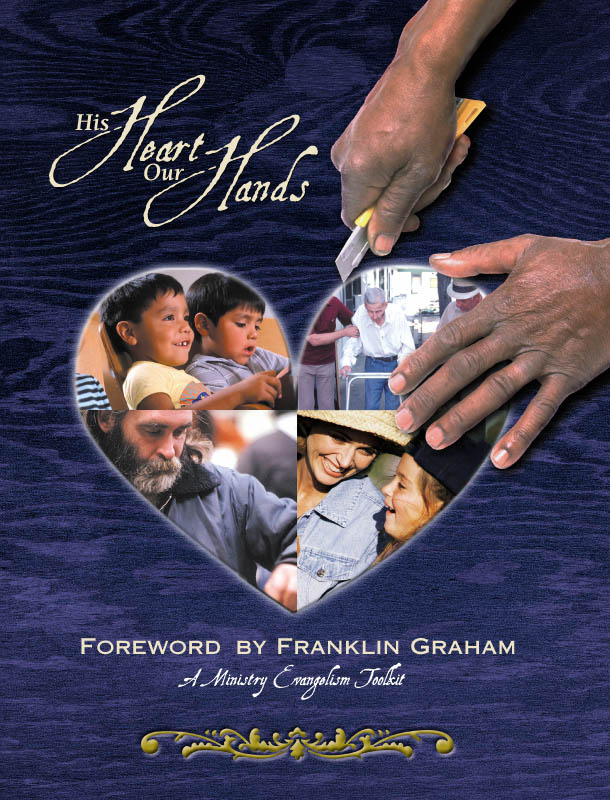 STRONG FOUNDATIONS
Mission: STRONG Foundations exists to strengthen the work of evangelical non-profit ministries and congregations by providing tools and training for Strategic planning, Team development, Resource expansion, Organizational design, Network building, and Grant writing.
The Vision of STRONG Foundations is that every evangelical ministry and congregation will have the resources needed to accomplish their God given mission.
Dr. Catherine Miller  (864) 617-0646 
cmiller@strongfoundations.org
www.namb.net/ccm

Community Assessment on left navigation bar

www.namb.net/resources